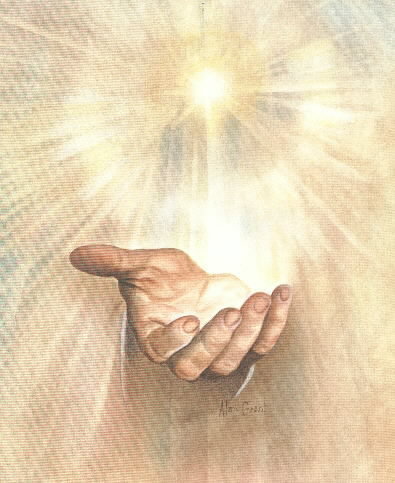 有一位神
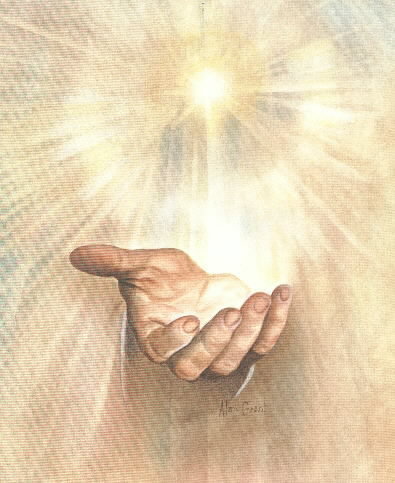 有一位神，
有權能創造宇宙萬物，也有溫柔雙手
安慰受傷靈魂。
有一位神 1/5      
詩集：讚美之泉 01 - 讓讚美飛揚，7曲：游智婷　詞：萬美蘭
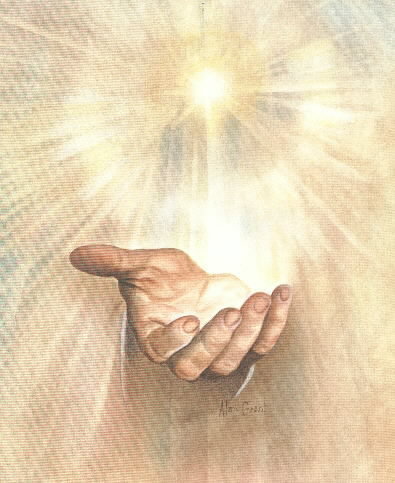 有一位神，
有權柄審判一切罪惡，也有慈悲體貼人的軟弱
有一位神 2/5       
詩集：讚美之泉 01 - 讓讚美飛揚，7曲：游智婷　詞：萬美蘭
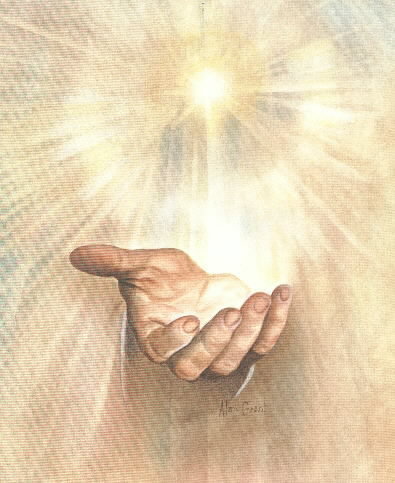 有一位神，我們的神
唯一的神，名叫耶和華
有權威榮光，有恩典慈愛
是昔在今在永在的神
有一位神 3/5     
詩集：讚美之泉 01 - 讓讚美飛揚，7曲：游智婷　詞：萬美蘭
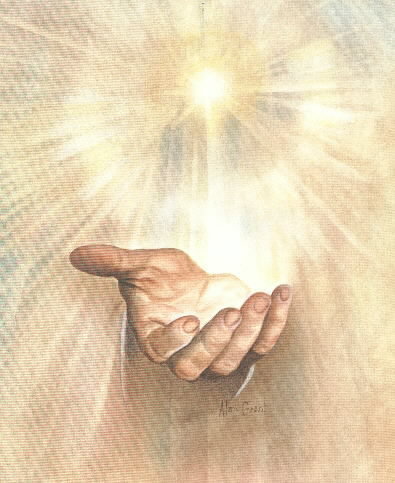 有一位神，
有權能創造宇宙萬物，也有溫柔雙手
安慰受傷靈魂。
有一位神 4/5
詩集：讚美之泉 01 - 讓讚美飛揚，7曲：游智婷　詞：萬美蘭
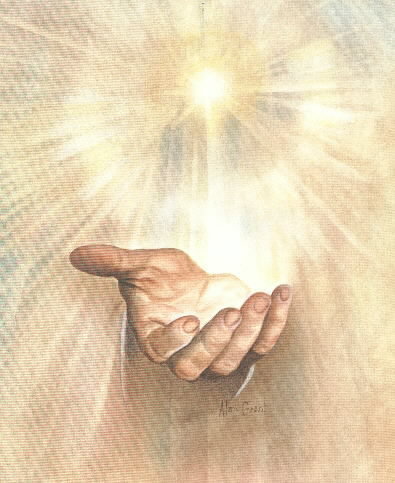 有一位神，
高坐在榮耀的寶座，卻死在十架挽救人墮落
有一位神 5/5
詩集：讚美之泉 01 - 讓讚美飛揚，7曲：游智婷　詞：萬美蘭